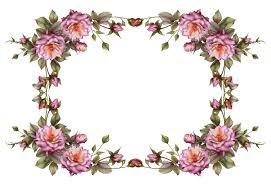 সবাইকে
স্বাগতম
শিক্ষক পরিচিতিঃ
মোছা: তাহমিনা আক্তার
সহকারি শিক্ষক
উচাইল আর্দশ উচ্চ
 বিদ্যালয়।
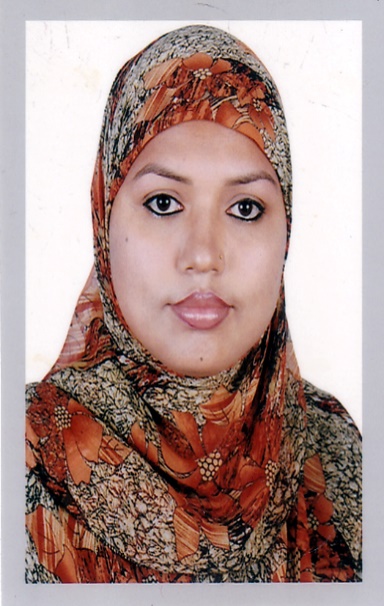 পাঠ পরিচিতিঃ
বিষয়ঃ ব্যবসায় উদ্যোগ
শ্রেনিঃ দশম                  
অধ্যায়ঃ দ্বাদশ
সময়ঃ ৫০ মিনিট।
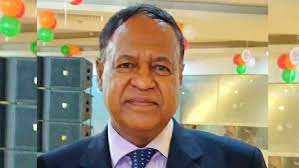 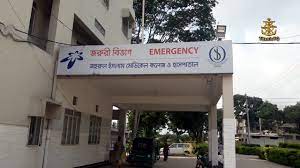 পাঠ ঘোষনা
সফল উদ্যোক্তাদের 
জীবনী থেকে শিক্ষণীয়।
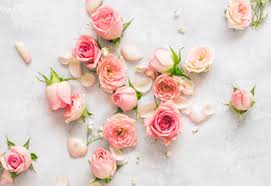 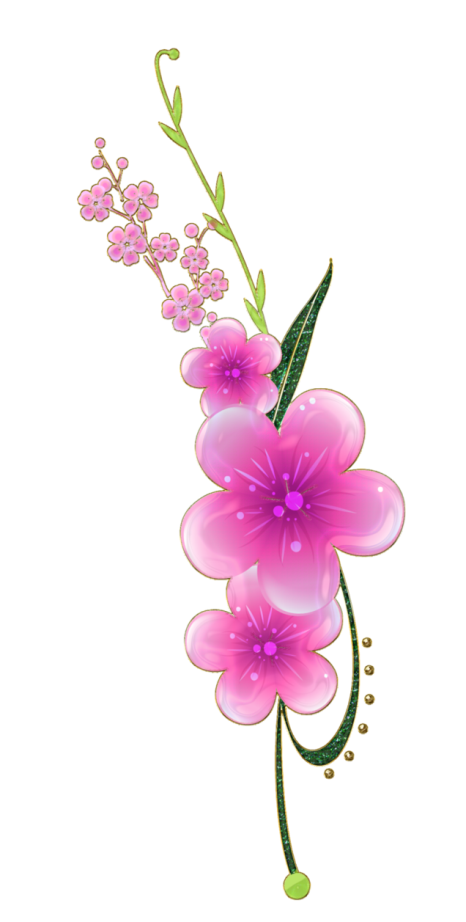 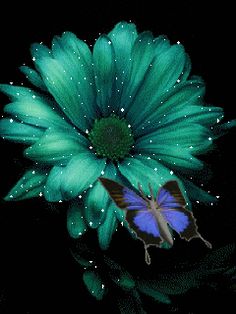 শিখন ফল
১/ জহুরুল ইসলামের উদ্যোক্তা হওয়ার কাহিনী বলতে পারবে।
২/ । জহুরুল ইসলামের  প্রতিষ্ঠিত ব্যবসায় সংগঠনগুলোর বর্ণনা করতে পারবে।
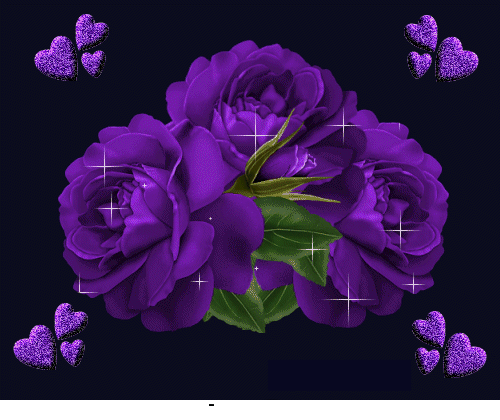 পাঠ পরিকল্পনা
পাঠ উপস্থাপন
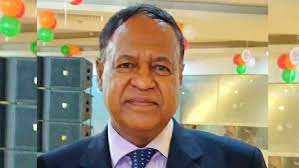 ১৯৯৫
মৃত্যু
১৯২৮
জম্ম
১৯৬৫
গ্রুপ অব কোম্পানিজ
আফতাব অটোমোবাইরস লি
আফতাব ডেইরি
ইস্টার্ন হাউজিং লি
ঢাকা রি- রোলিং মিলস লি
গ্রুপ অব কোম্পানিজ
নাভানা লি
নাভানা স্পোর্টস লি
মিলনার্স লি
ইন্টারন্যাশনাল লি
ঢাকা ফাইবার লি
‌এসেনশিয়াল প্রোডাক্ট লি
দলীয় কাজ়
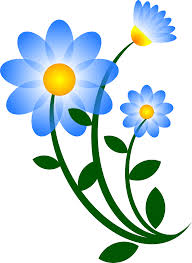 উদ্যোক্তাগণের জীবনী থেকে শিক্ষণীয় দিকগুলো শনাক্ত কর।
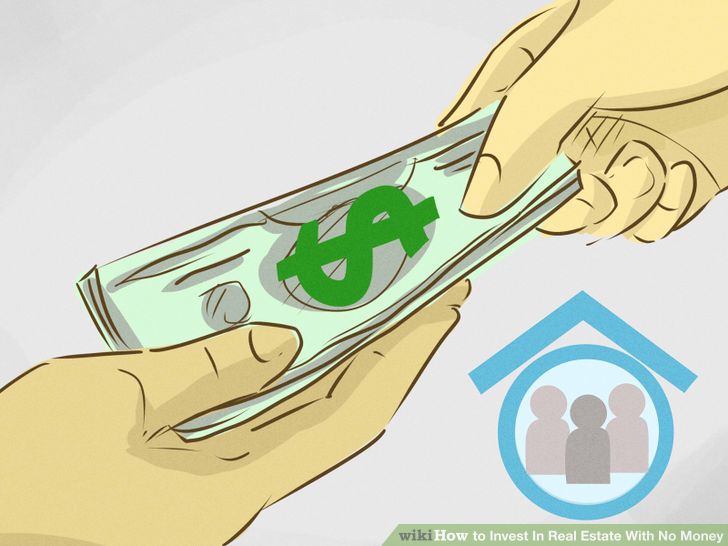 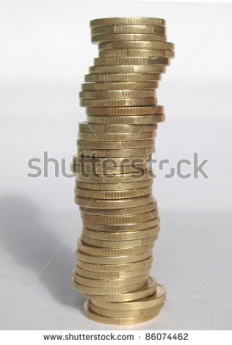 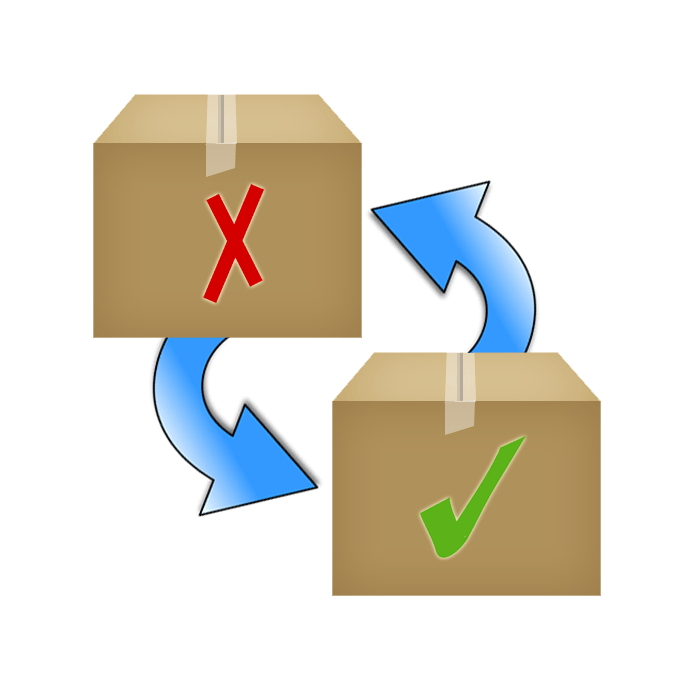 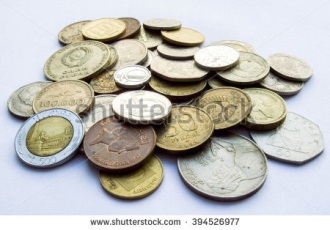 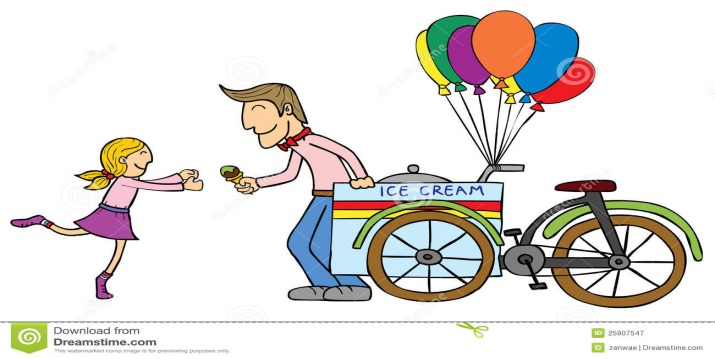 মূল্যায়ন
জহুরুল ইসলামের মেডিকেল কলেজটি কোথায় ?
জহুরুল ইসলামের জম্ম কোন জেলা?
তিনি কত শয্যার হাসপাতাল দিয়েছন?
বাড়ির কাজ
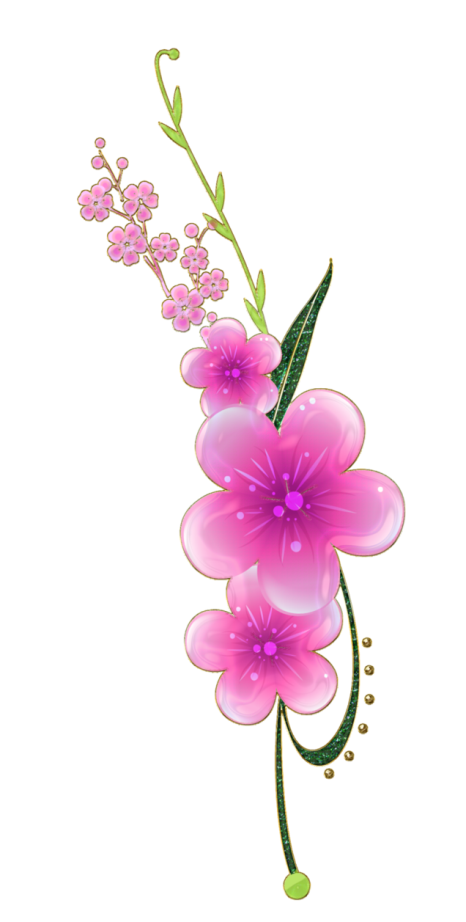 স্থানীয় পর্যায়ের সফল উদ্যোক্তাদের সফলতা প্রতিবেদন তৈরি কর।
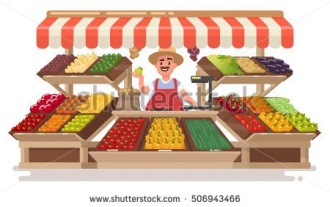 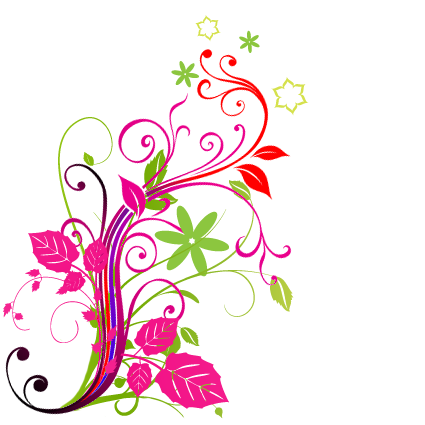 আজকের  ক্লাসে অংশগ্রহন করার জন্য সবাইকে অভিনন্দন।
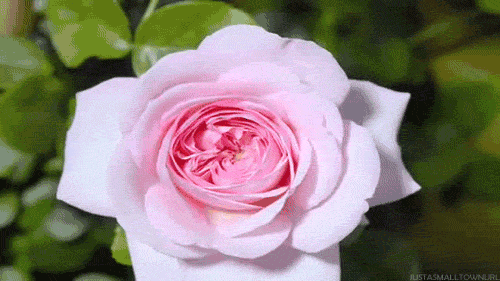 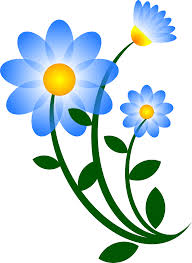